Пресс- конференция на тему:
«Горная Шория – жемчужина Кузбасса»
Цель: 
Обобщение и систематизация знаний учащихся о родном крае; развитие познавательной активности, логического мышления, творческих способностей.
Задачи:
 1. Расширить знания учащихся о родном крае на основе целенаправленного и систематического использования регионального компонента.
2. Развивать познавательный интерес учащихся, формировать экологический стиль мышления.
3. Воспитывать чувство патриотизма и глубокую любовь к малой родине- Горной Шории.
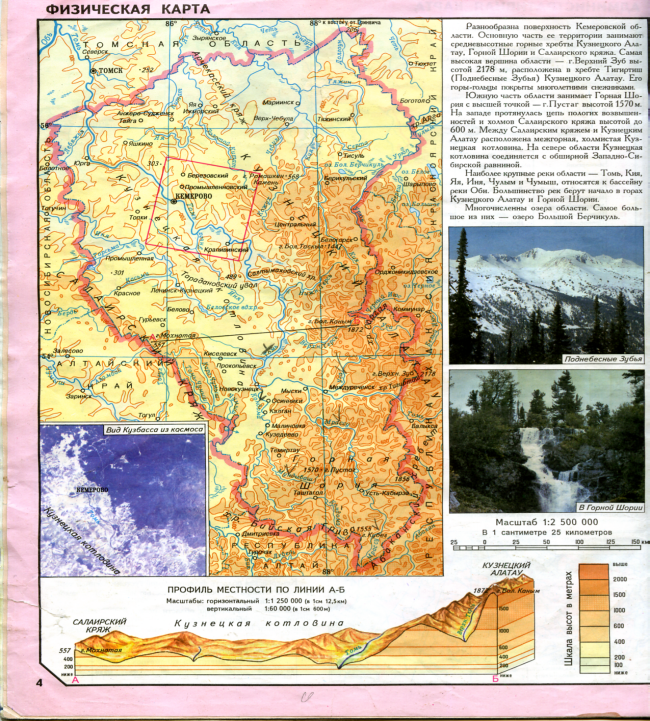 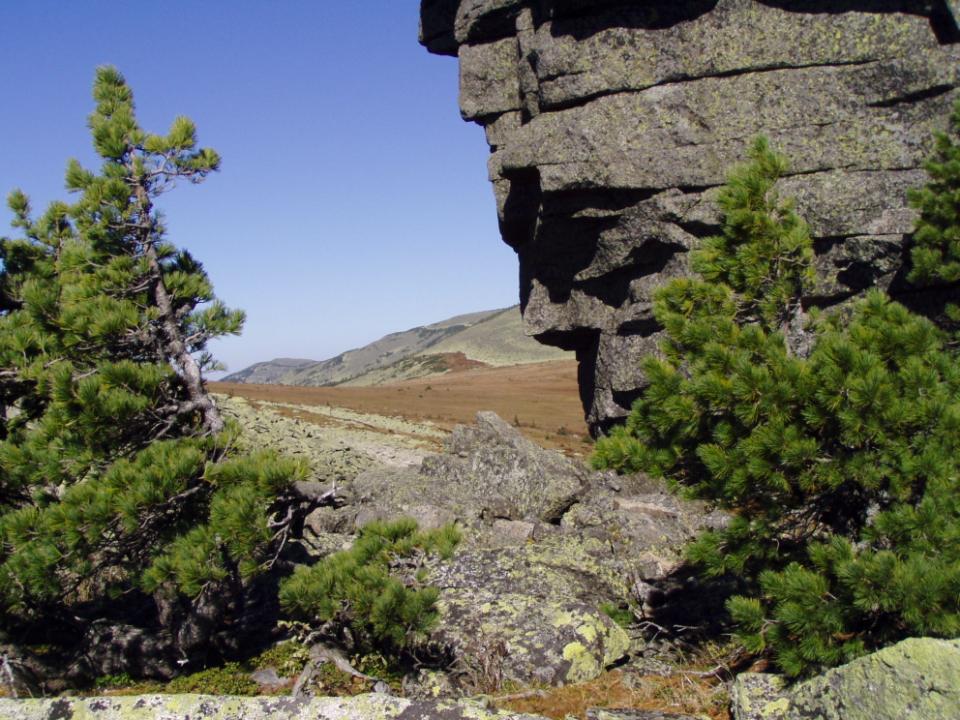 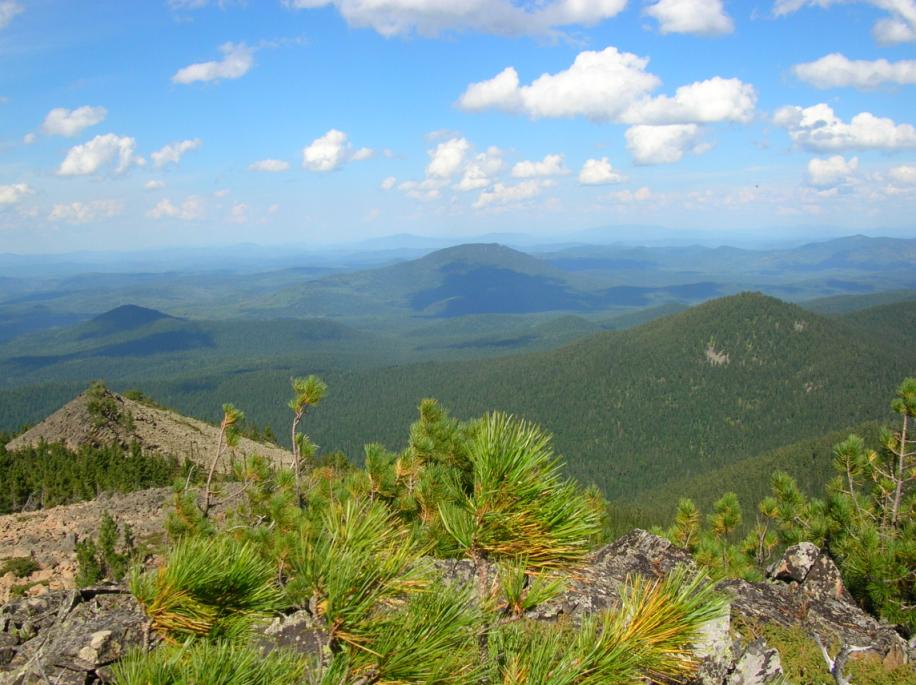 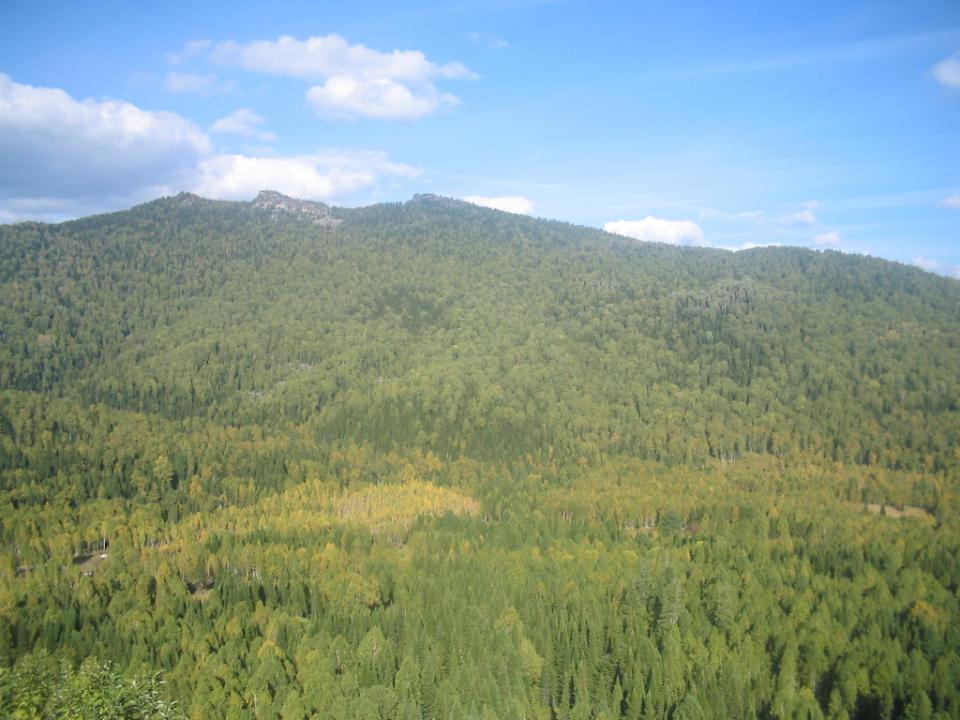 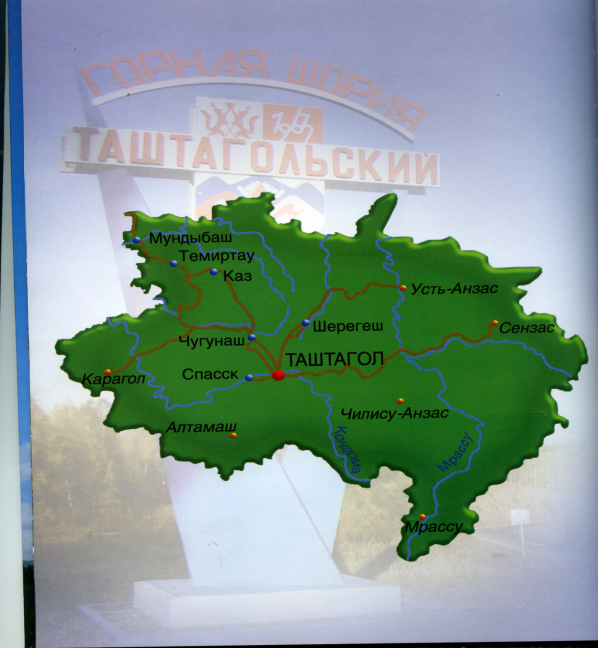 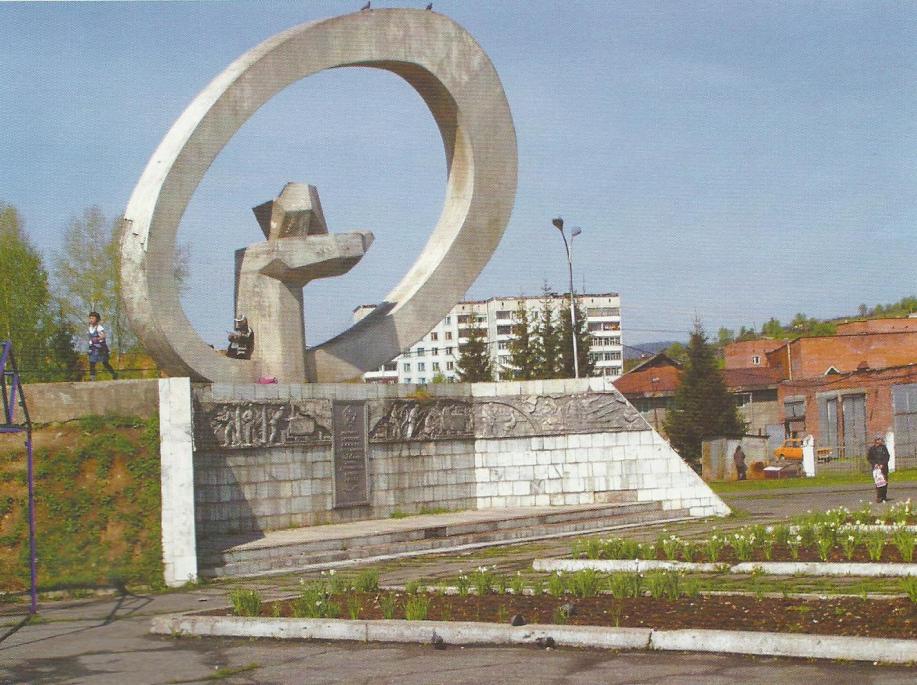 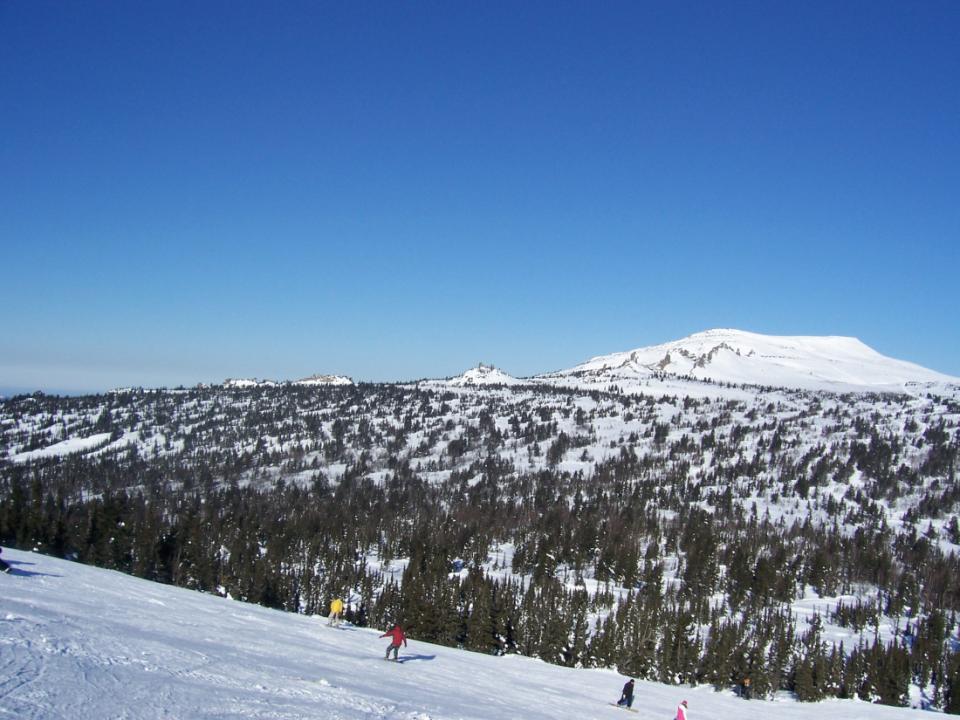 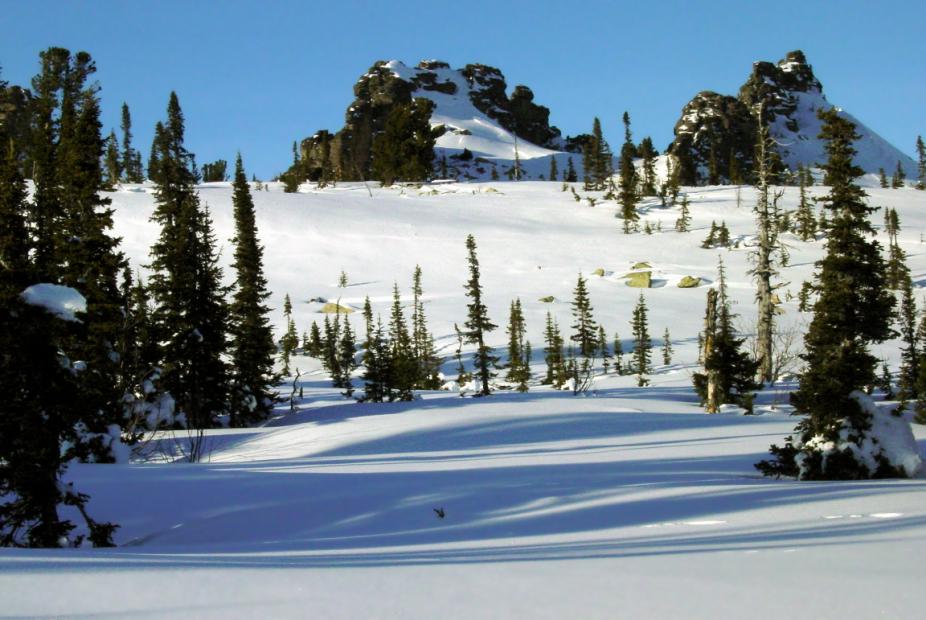 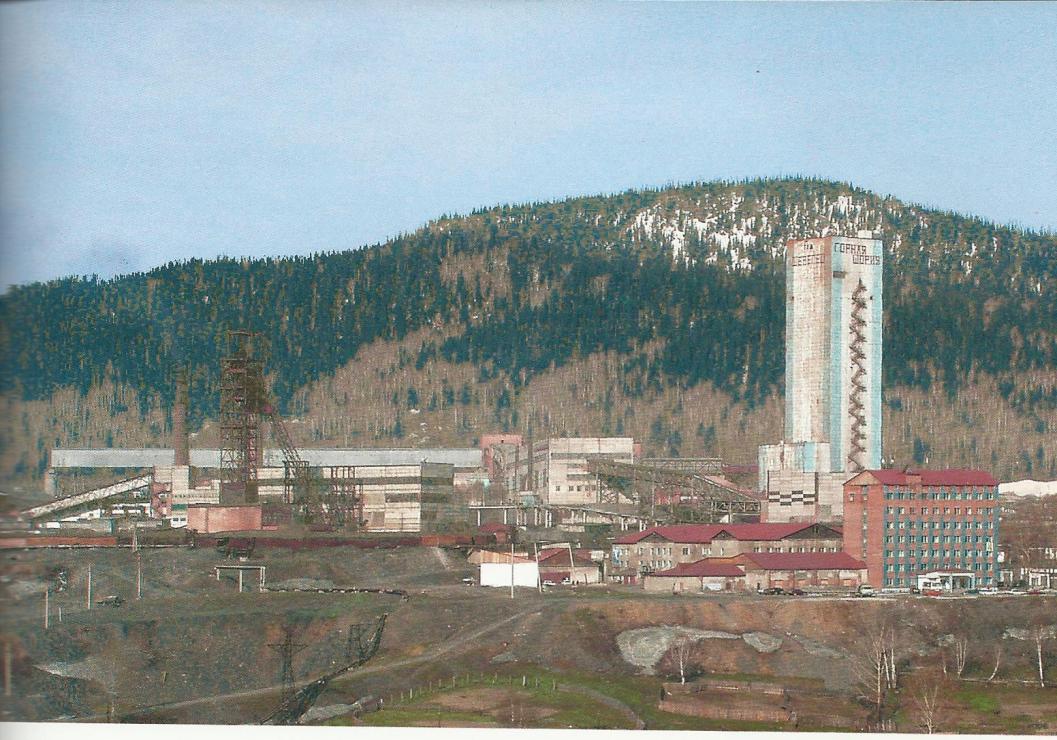 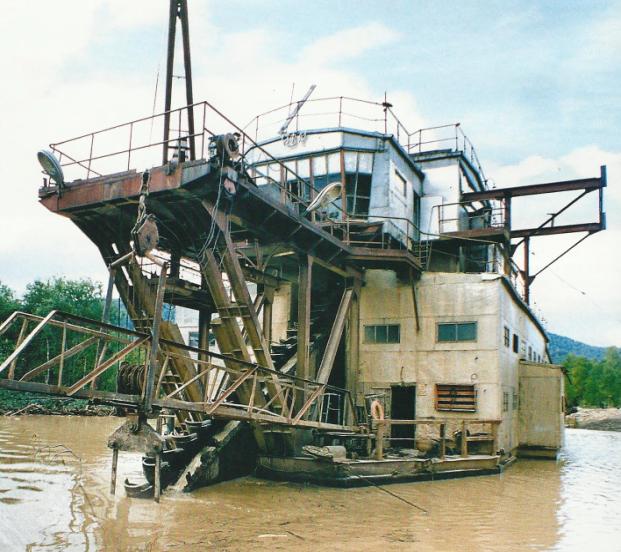 Драга- с помощью которой добывают золото
Драга- с помощью которой добывают 
золото
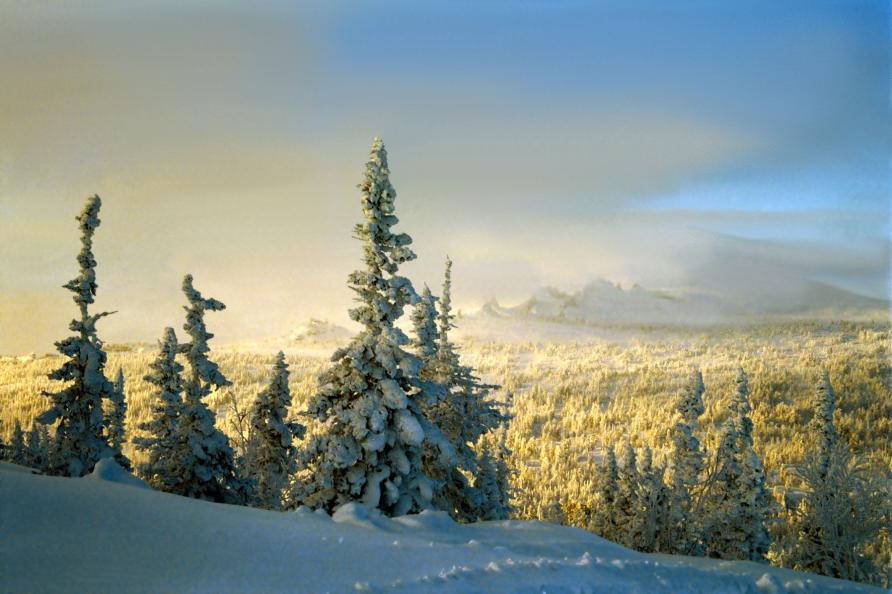 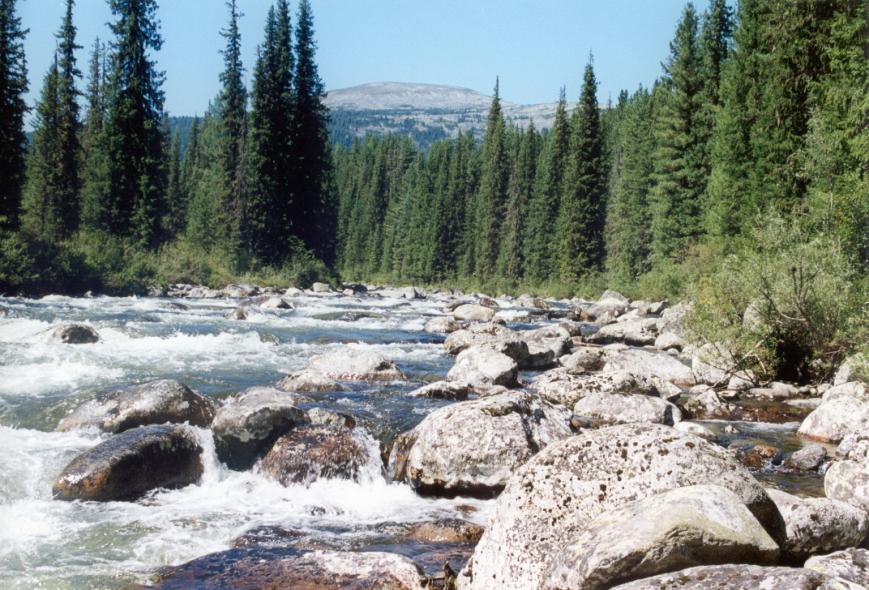 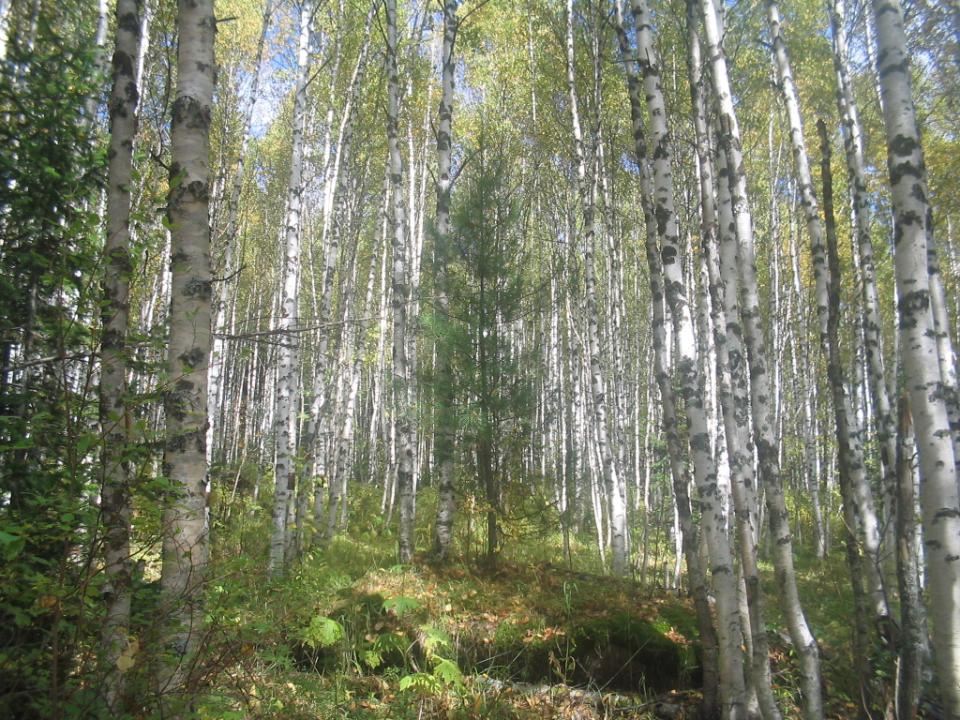 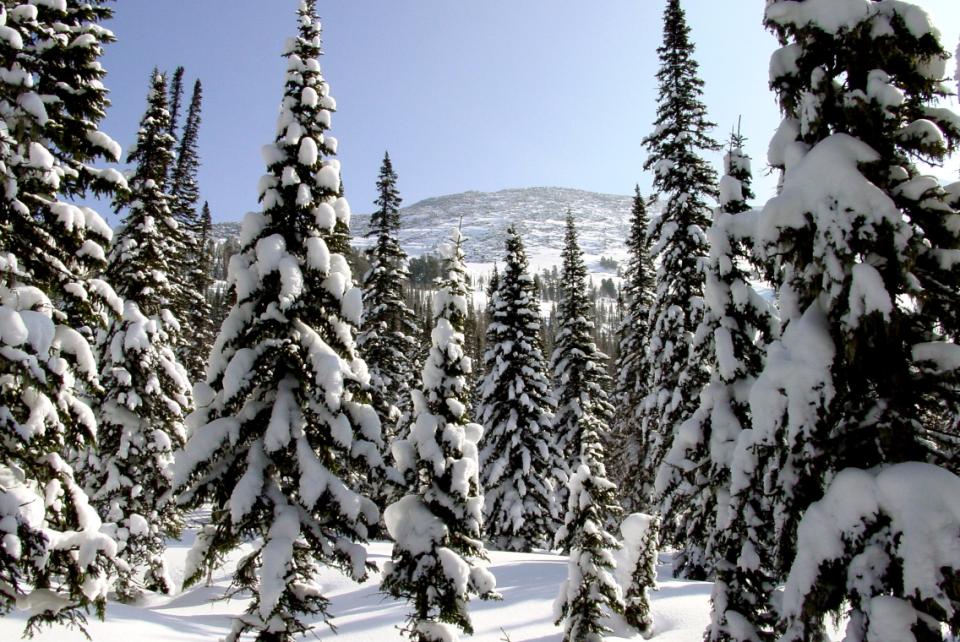 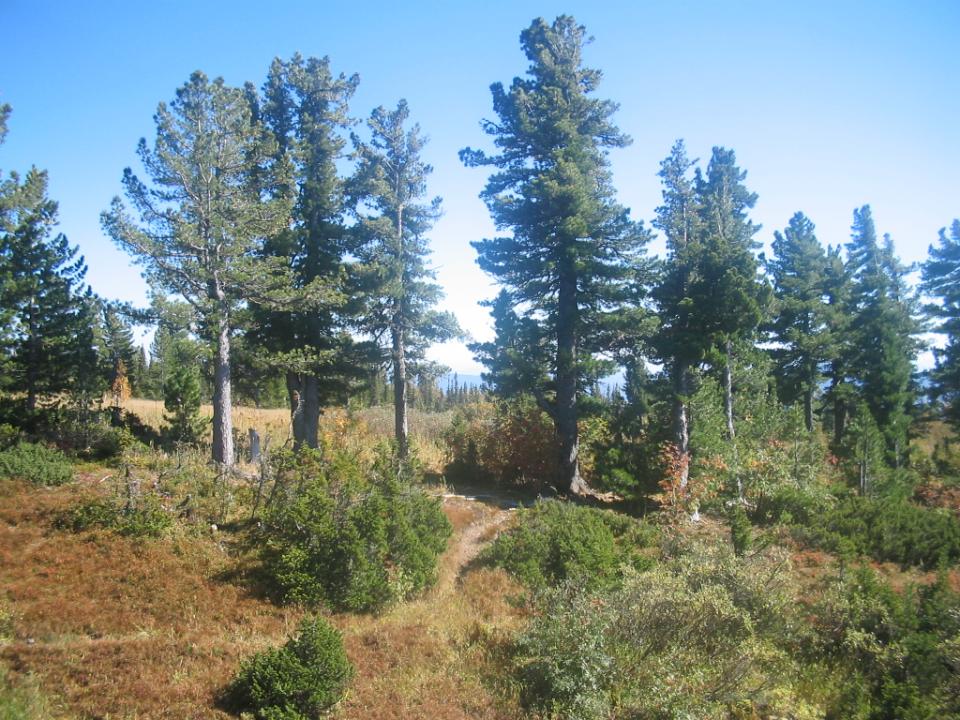 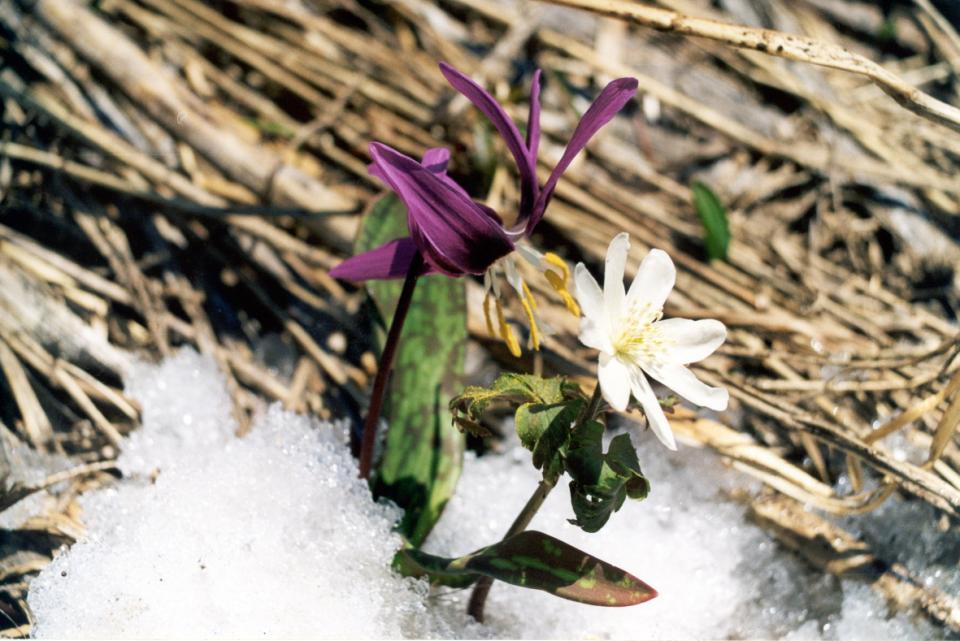 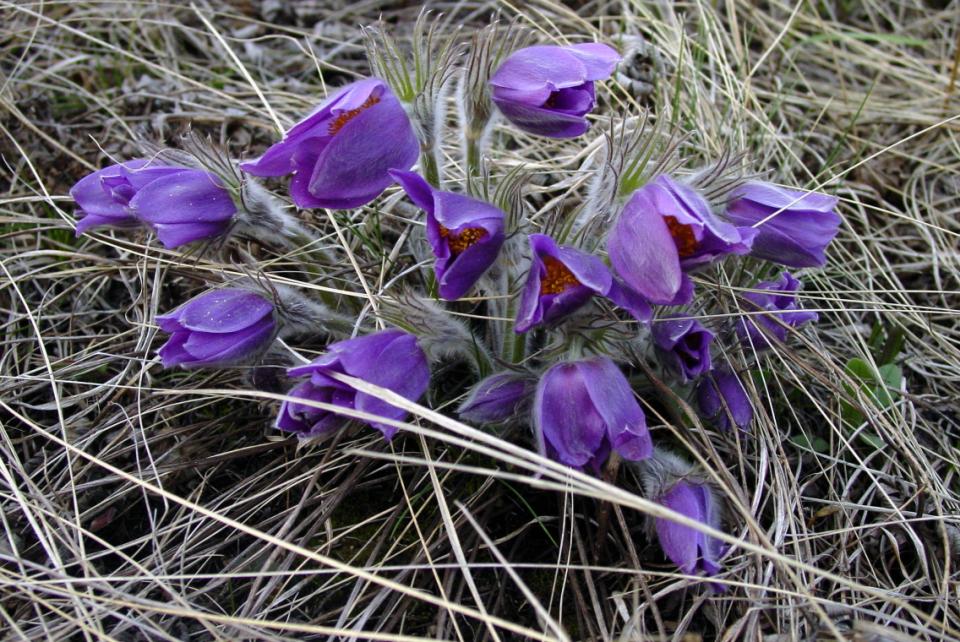 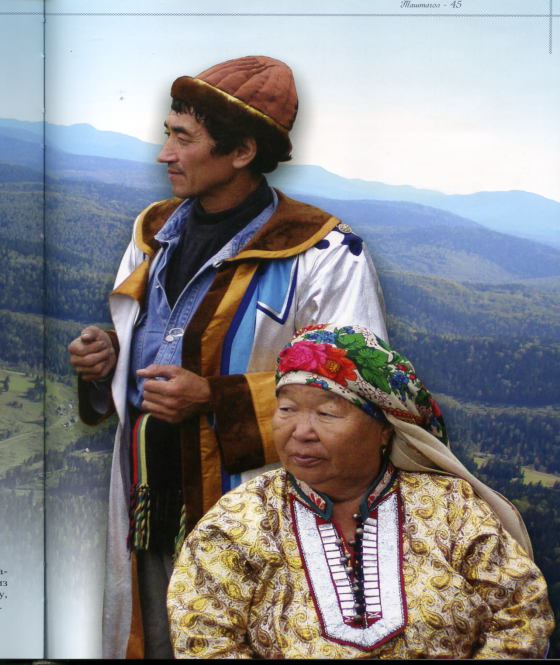 Шорцы
Шорцы наиболее многочисленны, среди коренных народов области. Их называют кузнецкими татарами.
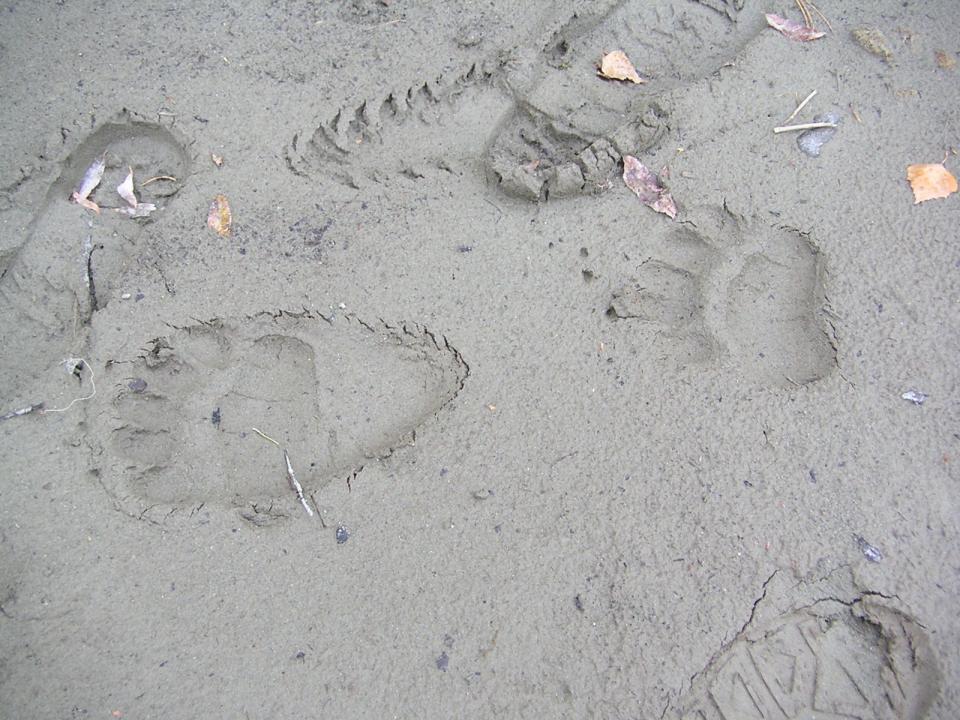 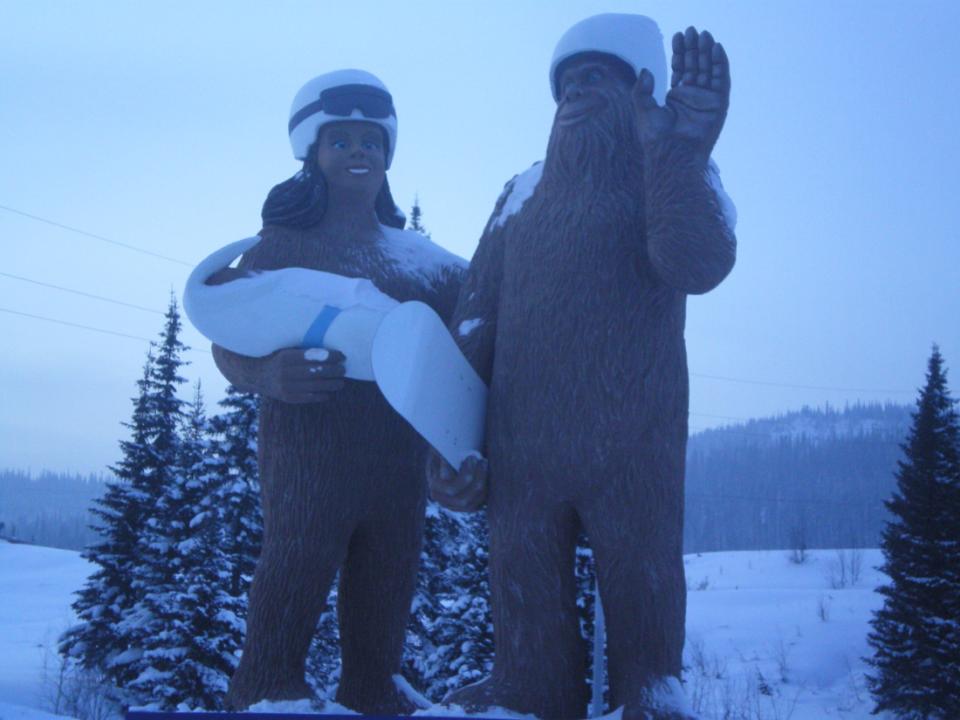 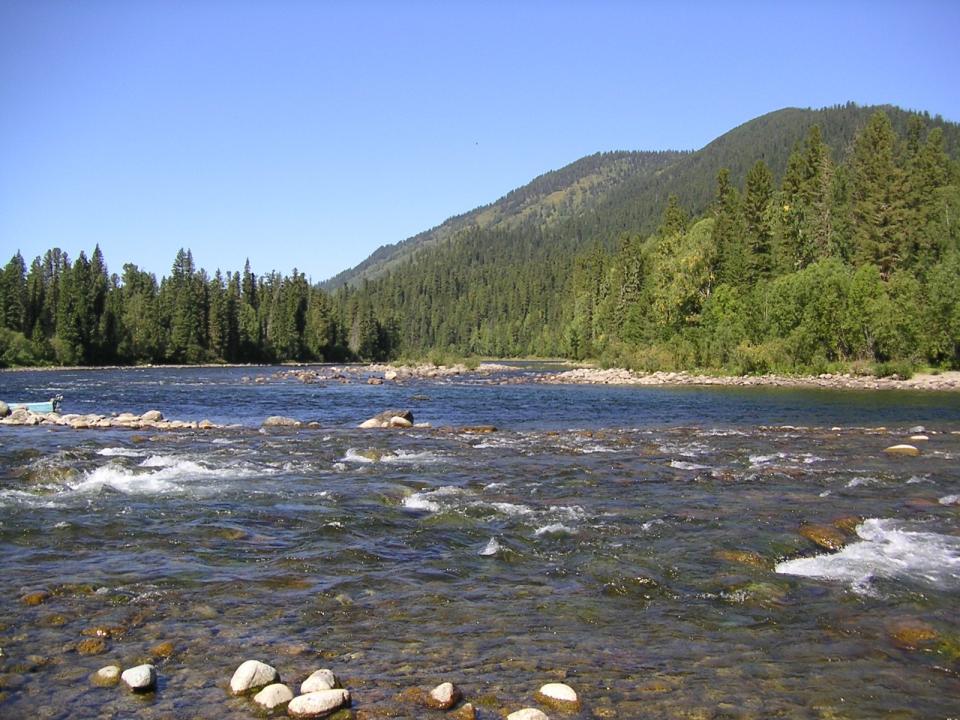 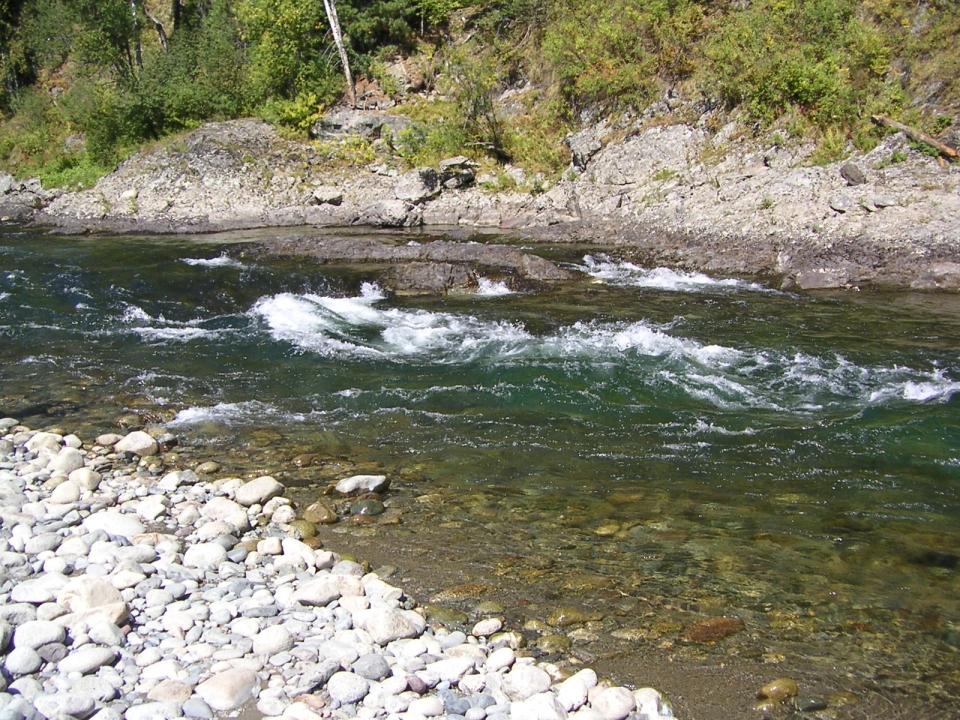 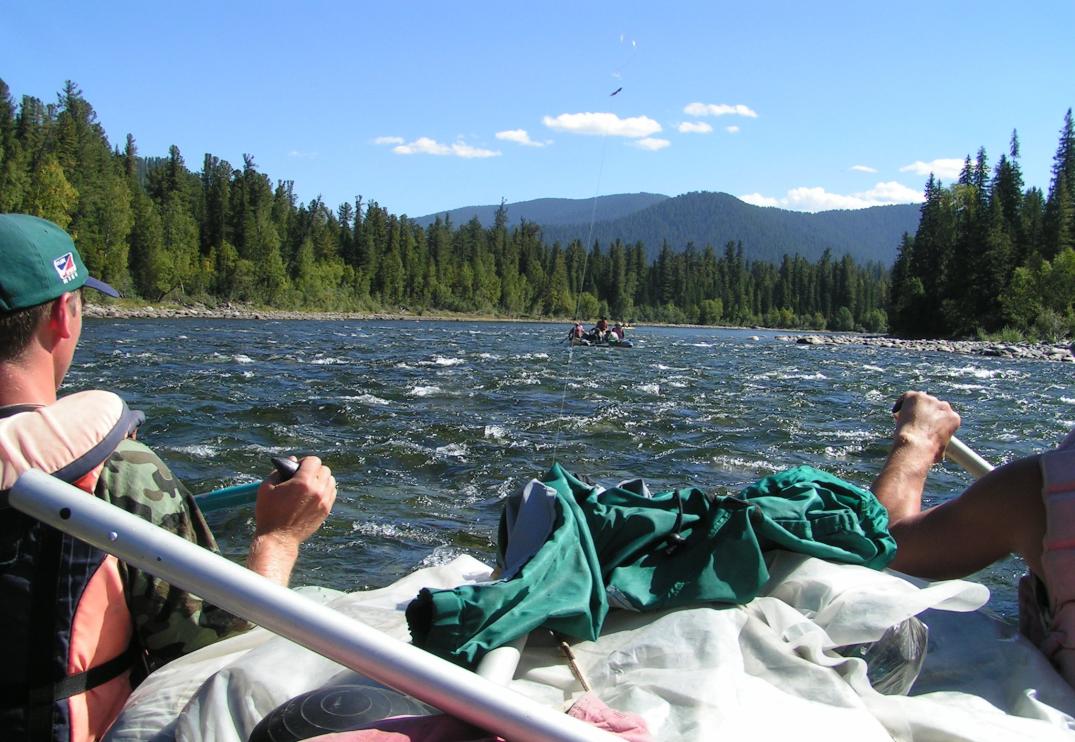 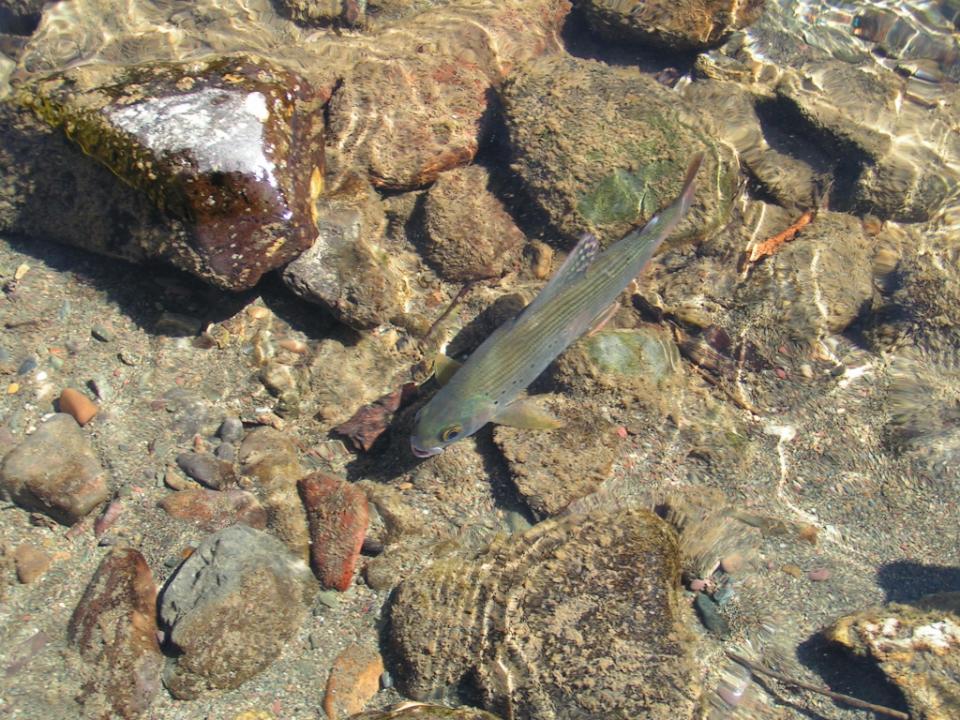 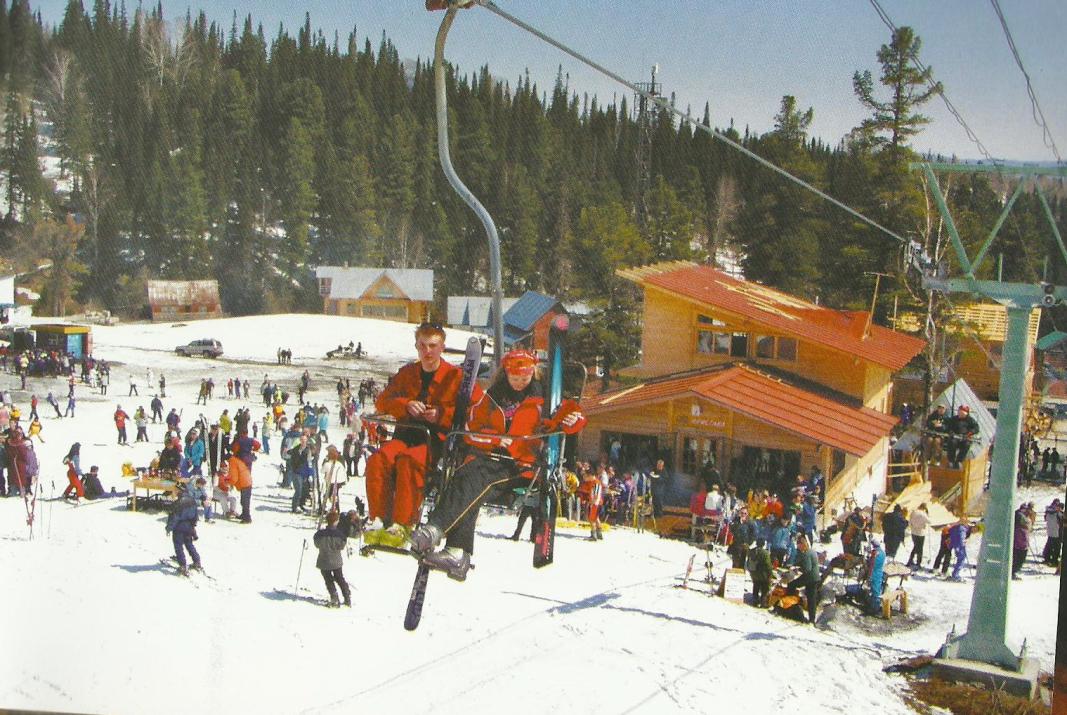 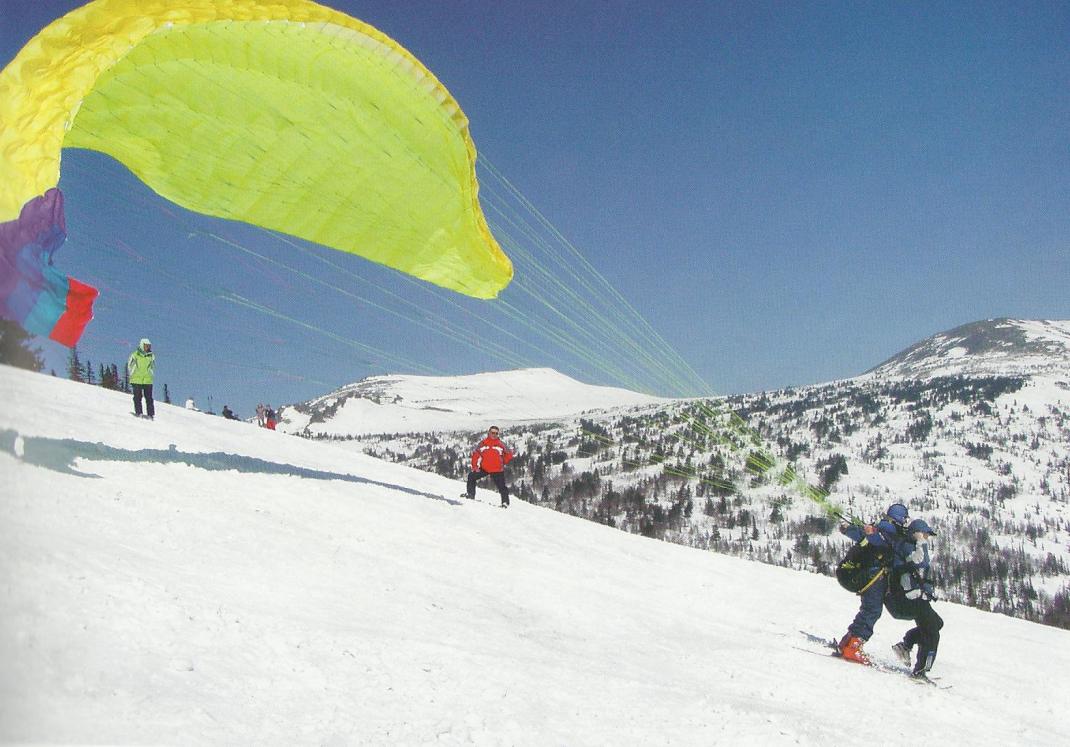 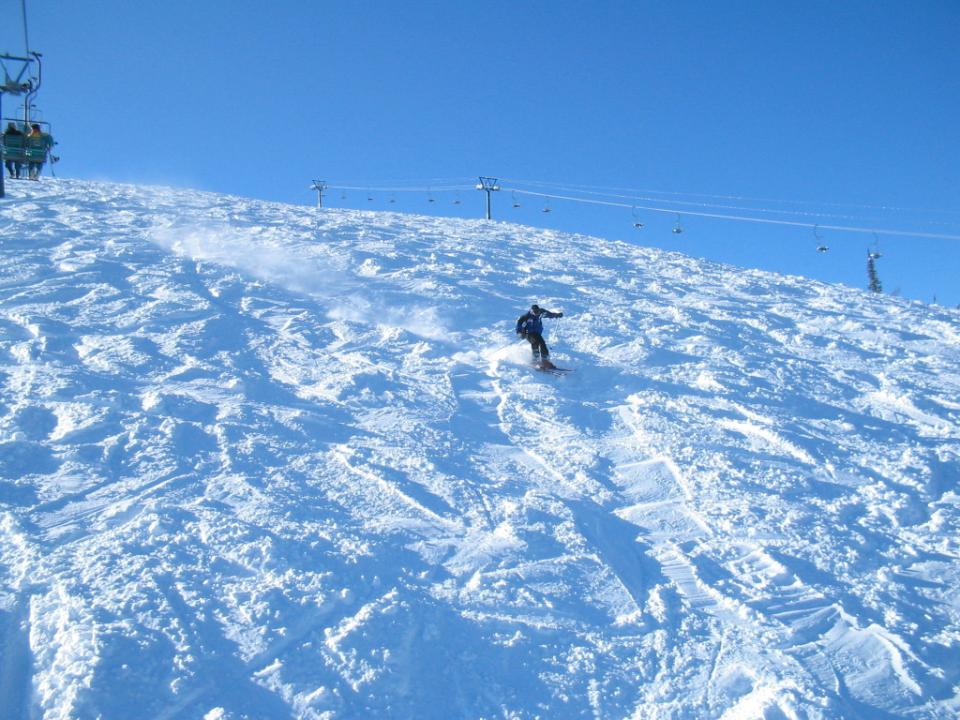 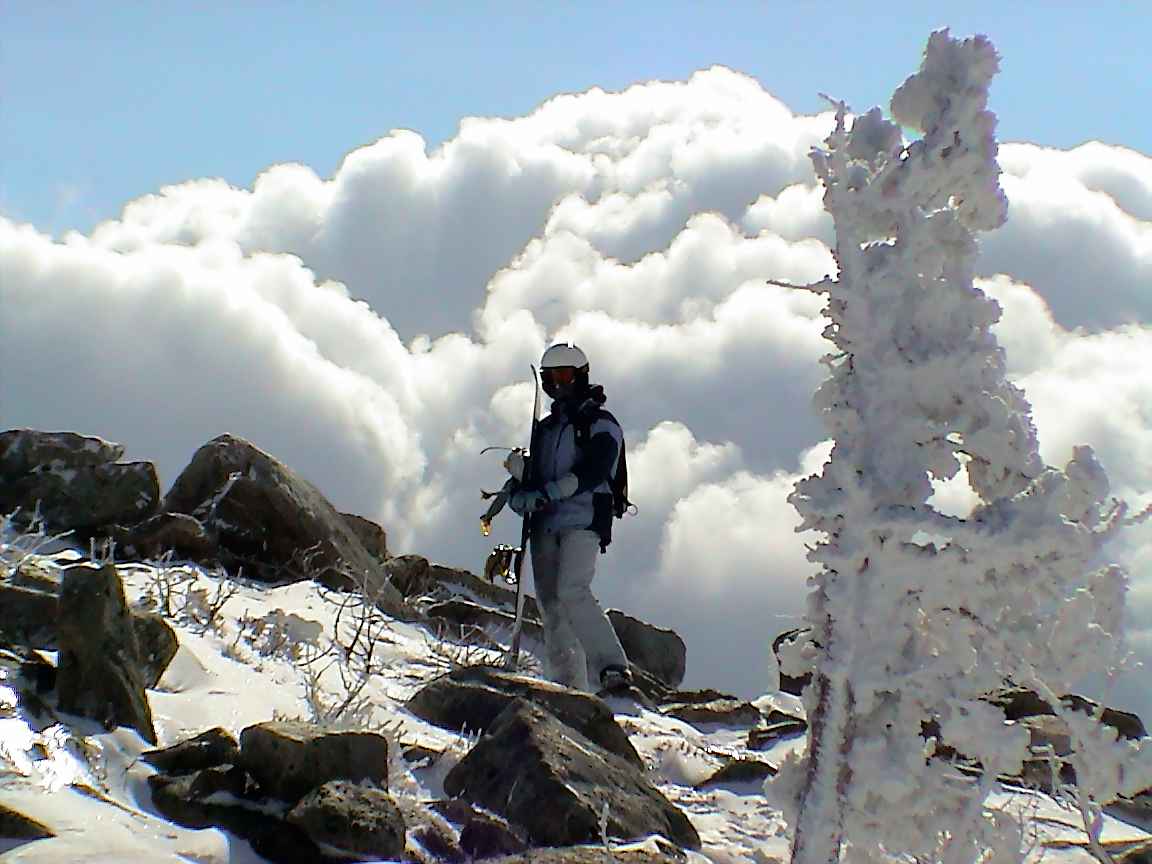 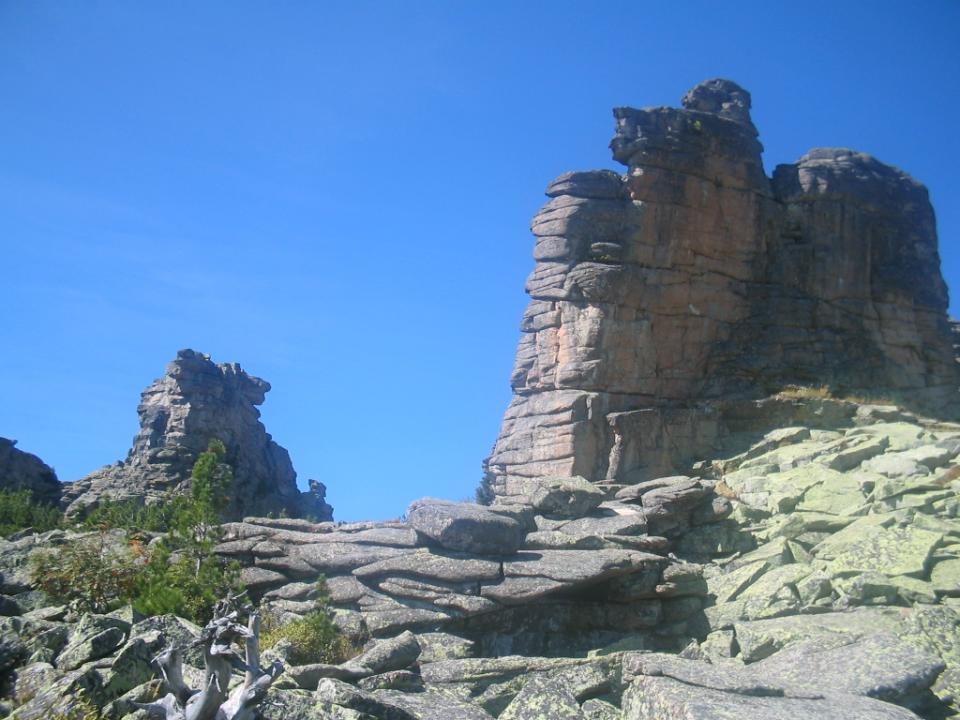 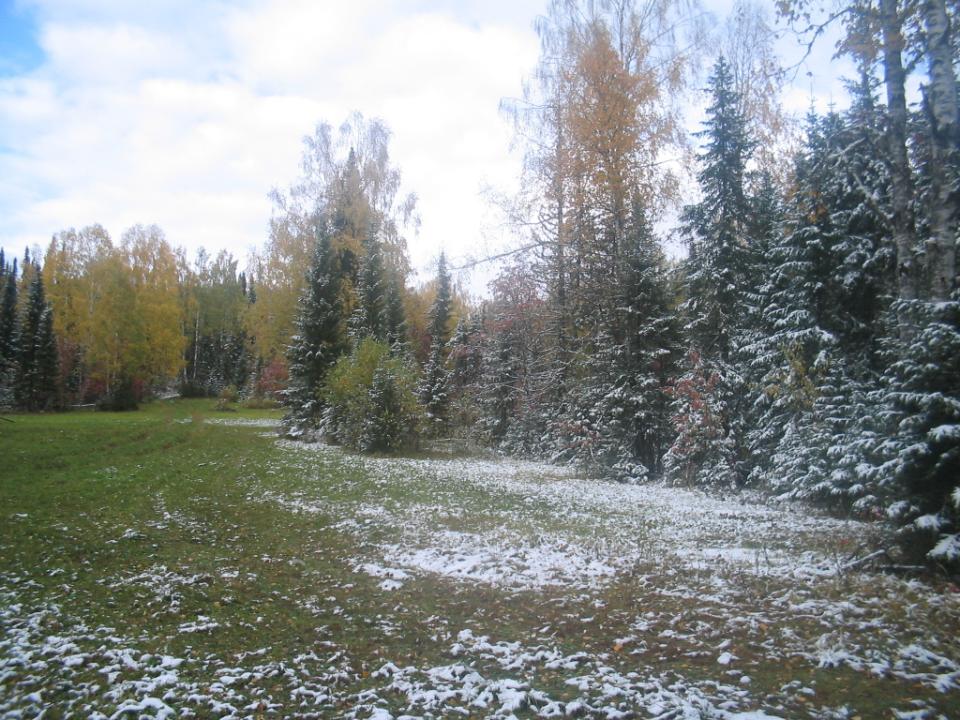 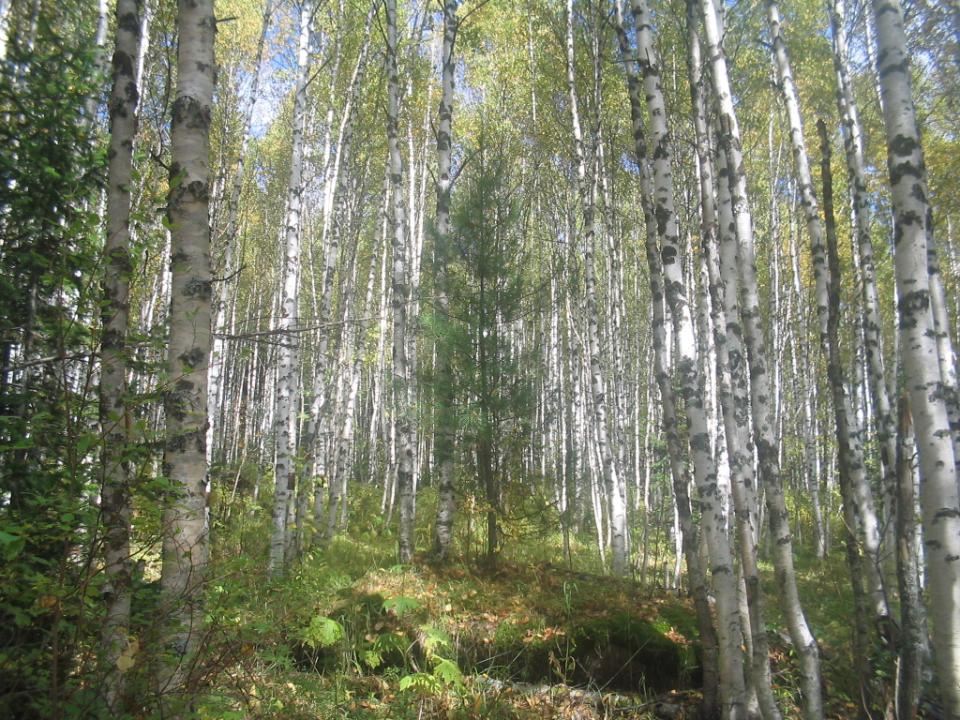 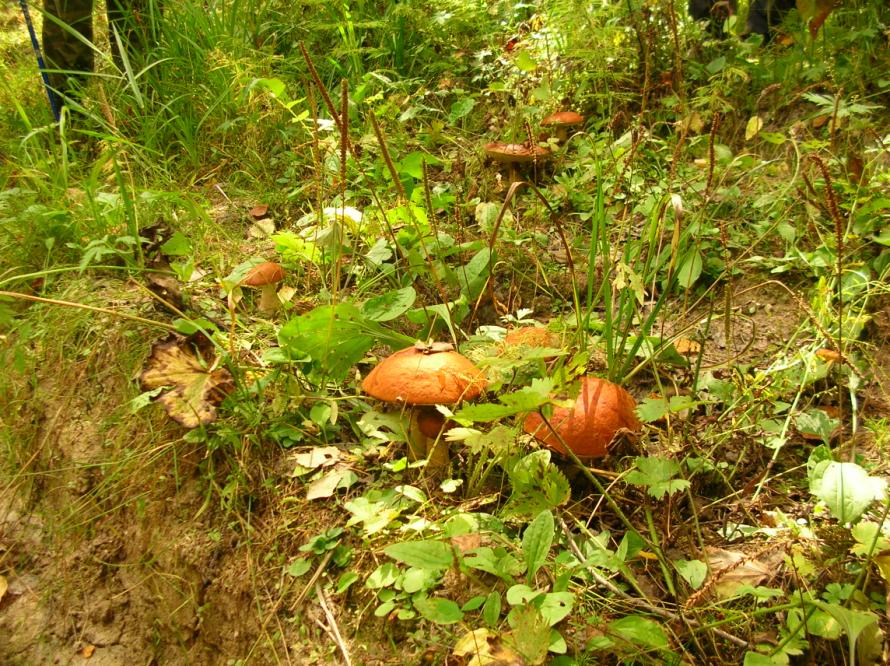 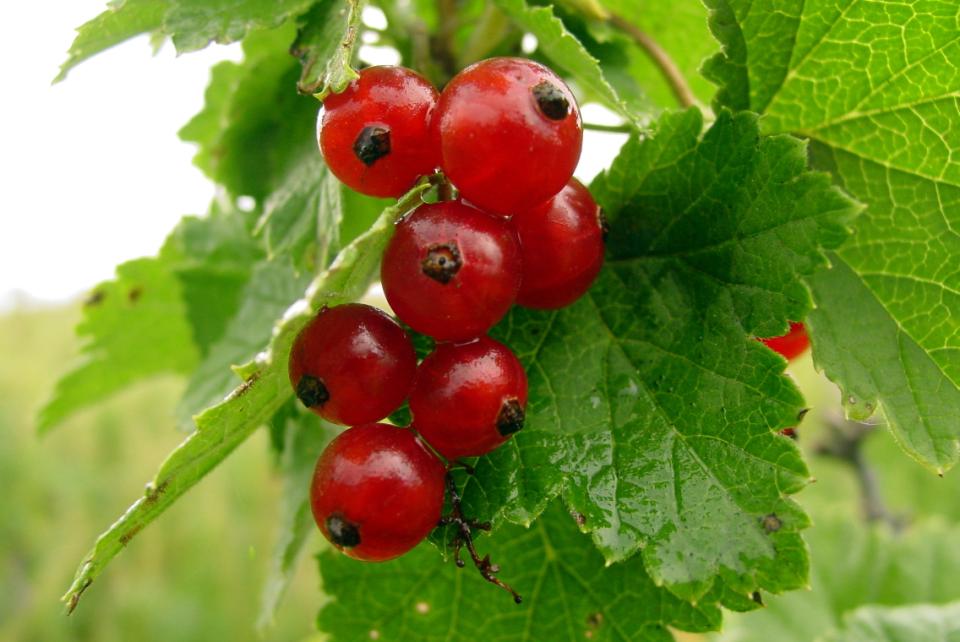 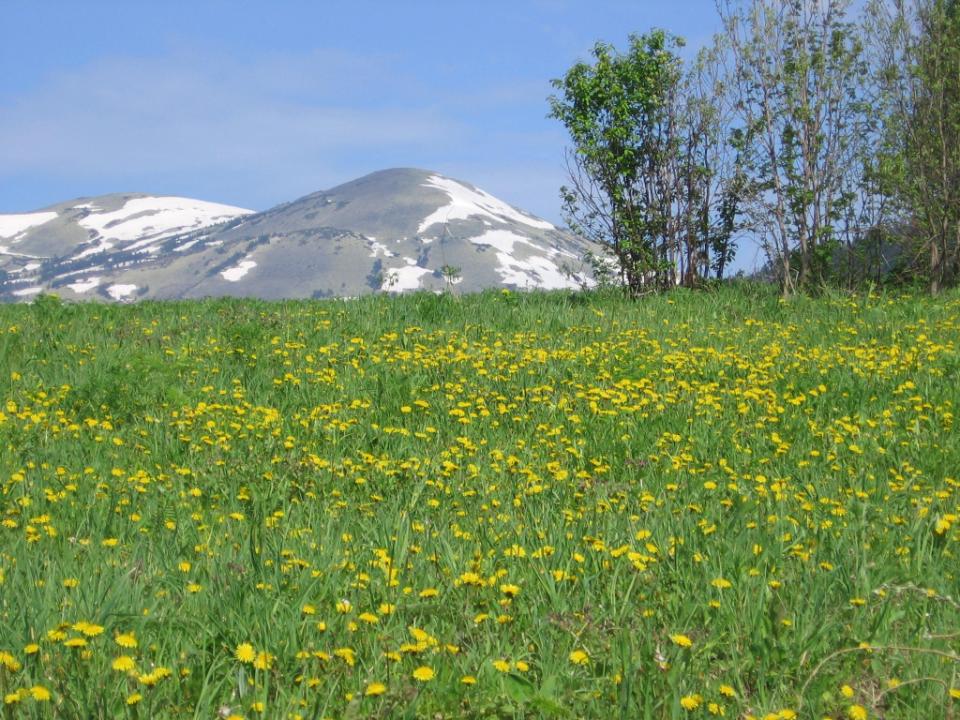